A Systematic Literature Review -Manual and Intelligent Methods For Reducing Traffic Jam.
Mohammad Masoomzadeh _ Azizollah Memariani _ Hamed Niroumand _Saadat Pour Mozafari 
Computer Engineering Department, Amirkabir University of Technology (AUT), IRAN, Tehran
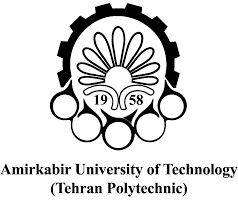 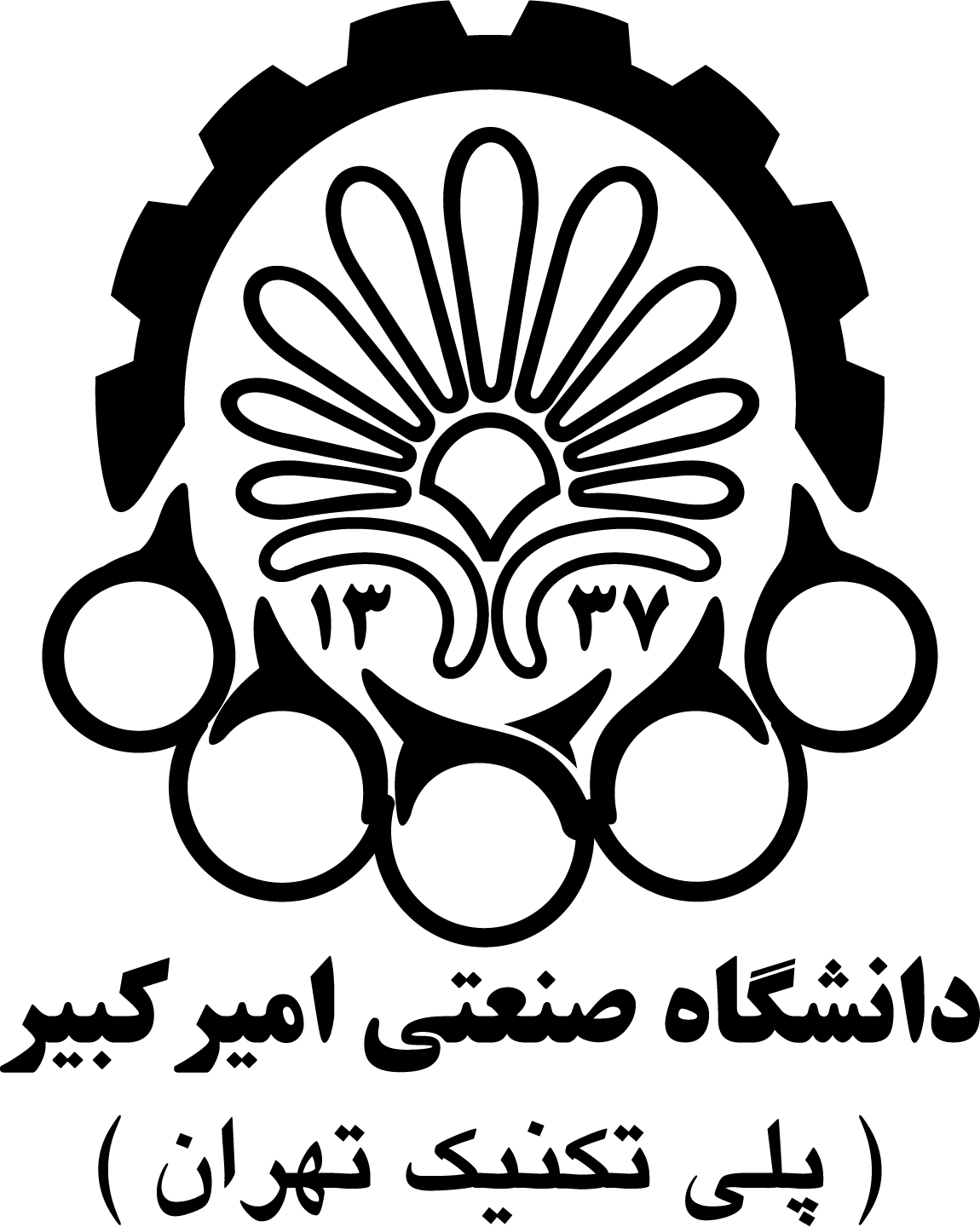 Abstract
Conclusions
designed to prevent and mitigate incidents of a learning system that is clustered using k-means and network-based methods to explore dynamic features in the real world and using the template. The machine vision can automatically analyze video data and the important features that cause the crash, such as the risks at the intersections, the combination of light and heavy vehicles or the combination of cars and pedestrians, the lack of proper distance between vehicles , Failure to comply with the speed limit [30].
    An algorithm called the AI ​​artificial bee colony, which is similar to the genetic algorithm and the particle swarm optimization algorithm, is considered to be evolutionary algorithms, its function is similar to honey bees and is suitable for simulating and performing robotic activities, in which chromosomal materials are used, but genetic mutations occur, the accumulation of a number of cells with the same gene creates a joint tissue, each individual bee operates and the starting point is randomly and greedily will be selected, and in the end, the bee information will be shared in the hive, the cost of each bee activity, and will be of benefit both main objective is to minimize total cost and maximize profit is total. This algorithm is suitable for reducing traffic jams in the densely populated cities of the city [31].
    In Portugal, the system for the diagnosis and classification of traffic signs was launched and tested, the function of this system is that it first recognizes the colors in the road signs and categorizes them according to their color, then, based on the shape, the geometric panel also categorizes them and combines them in color and form into warning, warning and preventive signs. On the other hand, a database of traffic signs is organized into classified form, image processing algorithms and feature extraction can compare the panel image with the database and assigns to its own sign, in addition to the diagnosis by the camera by adding up-to-date information about the location of the installation and the type of traffic signs to the car's GPS system, according to the location of the car at any moment, the panels installed in identifying that point and warn drivers when they do not inadvertently see a sign [32].
    With Busin's network, we can examine the hidden relationships between the various factors with the incident, clustering the important factors that create the most risks, placing each factor in a cluster, and the probability of occurrence of the various incidents on condition of occurrence. These factors calculate, but because factors are not related, for example, factors such as driver's age and gender, hours and days of the accident, location and type of road, and the number and types of effective cars in the accident as well as the type of incident occurred, these factors should be normalized and then calculate the probability of impacting the incident [33].
    The purpose of designing auxiliary systems, such as automatic braking, is to reduce or even eliminate driver error. The causes of incidents have been primarily human error factors, such as alcohol,  fatigue, drowsiness and illness, discomfort and neglect, and any factor that leads to loss of consciousness, is the biggest cause of death. With cruise control, navigation and navigation system, along with ergonomic examination of the driver's behavior, the system can be set up and increased safety, while on the automatic guidance system, blind spot detection is also controlled, as well as existing hazards will be evaluated [34].
   At Berkeley University, the study of the efficiency and costs of the intelligent transportation system was done by the effect of the gradient of the graph and three factors reduced the speed of traffic and increased fuel consumption and air pollution. To reduce traffic congestion, measure the amount of vehicle input to the ramps, and by analyzing and comparing the intensity of the traffic flow in upstream and downstream arteries with highway capacity based on a specific algorithm for controlling the chart rate intelligently The discrete threshold setting controls. By coordinating the interconnected input ramp, it maximizes the amount of vehicle entry and speed, provided that there is no bottleneck and traffic saturation in the queues, traffic sometimes temporarily drops, and then peaked for that reason. The need for an algorithm is coordinated with feedback, which is to determine the input rate of each ramp or the replacement of the arteries with the effect of the arteries using fuzzy logic and neural network, so that after equilibrium it achieves superiority than before [35].
   ZigBee network has a lot of effect on wired honeycombs in nature. Therefore, it should increase the data bus and transmit transmission rates, and by using tree and star topologies and network grids, the reliability of the message increases the accuracy of the sensor wireless network is usually used with a zigbee network to transmit reliable data. In this way, each packet is sent from the parent to the child or vice versa to the desired depth and is determined by changes in the volume of the buffer, depending on the health or no, on the other hand, in the form of pruning the nodes are prevented from sending additional packages. This network is suitable for traffic control  [36].
   At the University of California, researchers worked on camera clustering and traffic classifications, controlled by masks, backed by a backup machine and closest neighborhood neighbors, dynamically and recursively queried simplifies them in the form of discrete expression variables, and normalizes them by variance and, by covariance at each stage, obtain divergence, this sampling at different hours of the day and in different weather conditions  [37].
   At Stanford University, a classification method was designed based on a hierarchical intelligent scrap, which, according to the characteristics of each stream, is assigned a class, and according to the class of each stream, a specific path width is allocated to its path, the most common algorithm is a linear search to determine the type of class, and is determined by a decision tree of the appropriate path width for each stream, according to the specific rules of updating at the depths of the child nodes of each parent [38].
    An online clustering technique was developed to estimate the traffic and homogenize the freeway traffic, which, by obtaining conditional variables, flow rates, and occupancy rates of passes from sensors embedded in the passageways, generate a series of points per sampling, and by the same method k-means, they cluster them, so that Euclidean points out the points and places those that are slightly spaced apart in a cluster, the ultimate goal is to create clusters that each point the clusters have the least distance and the centers of the clusters have the greatest distance. Finally, a binary tree is obtained. The result of a number of inquiries, whether it is "yes or no" and which determines the traffic parameters based on the type of weather and road geometry of the boundary threshold, can be calibrated by repeating online categorization and using the data history. And predicts the traffic situation  [39].
   The clustering methods were examined, and solutions for time series data mining were provided with high inputs, both processing speed is high and memory consumption is low, traffic control has a lot of input data, with diminished dimensions repeated and low-importance, and sometimes even reduced accuracy, can greatly increase the processing speed. The most suitable methods for clustering the time-series data are k-means methods and the mixture of genes and parallel and comparative clustering and sampling clusterin and general generalization of the sample  [40].
At the Madrid Automation Center, a piece of laser that checks the distance between cars and, if possible, reduces the speed of the car in the event of a crash involving electro-hydraulic brakes [15].
   At the University of California, Berkeley, they obtained digital image processing algorithms with edge detection, and segmentation and movement of parts of the density and traffic volume, and took control of it [16].
    In the Georgia Institute of America and Seoul University, they performed simulations and modeling to control the safety and maintenance support systems of construction supervision and reduced the number of casualties and injuries [17].
    During traffic accidents around it, heavy traffic is caused, and arrival of delayed aid forces is accompanied by an application installed on a mobile phone and on vehicles that are mounted on cars, such as accelerometer sensors and a three-axis gyroscope due to It detects an accident, and if the microphone hear a very high noise resulting from an accident or the other does not move the GPS indicator, or, for example, the car's airbag opens, indicates an incident and can quickly respond to relief forces. The site of the incident is announced. This system reduces traffic at the time of the incident [18].
    Using a neural network and fuzzy systems, they created a decent alternative to human decision making that reduced traffic volume, generated by different inputs of the neural network, in a three-layer neural network, in the first layer inputs received from the sensor. We give a few neurons in the middle layer based on human error and input data, and in the last layer we have the neural network output, which carries the dimensions of the cars in three small and medium fuzzy groups and Great displays [19].
   The intelligent control system was designed by ultrasonic sensors, so that when the driver fails to notice fatigue or any other factor in front of him, the system automatically detects the vehicle speed and distance with the front barrier and, if necessary, the engine reduces the speed of the brake or prevents the car from colliding [20].
   At the National University of Taiwan, in order to solve the problem of shading shadows, during the counting of vehicles to estimate traffic, the shadowing method was automatically used by histogram and horizontal and vertical detectors [21].
   At the University of Sheffield, England, with the help of Fuzzy Logic Mamdani's methodology, the electric wheelchairs were designed to raise the required torque according to the individual's weight and the up and down slope, so that the wheelchair is in no way backward or forward do not go without the person's control. With the addition of the same system in cars, when moving uphill, the cars will run smoothly [22].
    At Thai University, an algorithm was developed to reduce injuries during the work. In this algorithm, rules were laid down that the work should be done in accordance with a specific procedure and automatically controlled by the devices for safety. Adding this intelligent safety system to cars can prevent accidents and thus prevent traffic jams [23].
   A group of scholars at the University of Shenyang, China and Waterloo Canada, in the area of detecting moving cars and control by means of a shadow backup vector machine, removed the light of the car, eliminating the car and creating a proper vehicle category. [24].
    The traffic monitoring system is powered by a wireless sensors network, which uses piezoelectric sensors and magnetic sensors, can monitor roads on a very small scale on a very large scale, and travel time of various paths estimates traffic congestion by integrating routes [25].
    In the UK, a device was designed to connect a gyroscope and GPS to the car's ECU by an algorithm based on weather conditions that is mist and rain, snow and sunshine, and depending on the amount of road light that day or night, and with depending on how much the pitch and gradient of the road are, it predicts the probability of an accident, and determines the speed of the accident in order to reduce the chance of an accident, by mixing the fuel and air correctly with a throttle controls the car to keep the engine low and do not get dead, the system is designed to reduce traffic and costs and increase security [26].
     A navigation system was designed in the form of road mapping calculations, in which the paths are zoned, and the paths of each region are considered as a network grid, and each node is mapped from the intersection graph of the paths , and was used to determine the route from a decision tree, which was chosen as a recursive search algorithm, taking into account the weather conditions and time of day and the type of vehicle, the most route-consuming algorithm as the initial route [27].
    In Colombia, was set up to optimize the waiting time behind the system's traffic light, which adaptively traversed traffic lights through wireless sensors, the purpose of which was to maximize flow Driving traffic and reducing waiting on the traffic lights, while at the same time, respecting the fairness of the lights, avoids wasting time for green lights that are not behind the car. A number of radar and magnetic and ultrasound and camera cables are used. But because of the cost of these sensors, with the adaptation of the wireless network, the cost is reduced, this feeling rocks are installed in a number of nodes inside and outside the intersections, which include three categories: 1. Roadside 2. Inside vehicles. 3. Intersections, which, according to the location of the nodes, each node has another nodal node. A child is another node that can share information such as the number of vehicles and the speed and density of traffic and vehicle types at its intersection, in each node, in addition to the sensor, a battery, processor and radio to send and receive. Data is used [28].
    An overview of traffic problem-solving approaches was taken, and the most important activities in this area are the following topics:
• Use artificial intelligence and decision making
• Using genetic algorithm and learner systems by placing fines and rewards based on rewards
• Simulate traffic and intelligent monitoring and predict the results of the changes
• Dynamic control and matching of sensors with signals and telescopes and traffic lights
• The separation of traffic control into two macro levels (Global) and micro (Local)
• Use of control grid in traffic and data interactions in different parts of urban traffic
• Use multi-agent systems and combine different factors to improve traffic
   In Colombia, to optimize the waiting time, a system-powered traffic light was launched, which adaptively traversed traffic lights through wireless sensors, aiming to maximize vehicle traffic and reduce traffic waiting for traffic lights. At the same time, observing justice among the lights, the sensors are installed in a number of nodes inside and outside the intersections of three categories: 1. Roadside 2. Inside cars 3. At intersections, according to node location. Each node is another nodal node and another child node, which can provide information such as the number of vehicles and the speed and density Share traffic at your intersection. [29].
In this paper, various ways to reduce traffic such as changing the width of highway  inputs  and passages during traffic jams, controlling and monitoring the traffic situation in local and urban areas, changing the status of signs and traffic lights intelligently using tools such as wireless sensor network, fuzzy system, neural network, evolutionary algorithms of artificial intelligence, clustering and classification methods have been investigated.
Кеуwords  Traffic Jam Control, Artificial Intelligent, Wireless Sensor Network,  Moving Guard Barrier, Fuzzy Logic, Pattern Recognition.
The solutions offered to increase the crossings on the road are handy, when traffic congestion is throughout the city, intelligent control of traffic lights and guidance boards will not be affected, monitoring the entire city traffic and monitoring local traffic alone will not reduce traffic , but if using intelligent AI tools such as the machine learner system, neural network, fuzzy logic, evolutionary algorithms and some technical equipment such as a wireless sensor network, the intelligent way to adjust the width of the highway at the time of the traffic is better in reducing local and city traffic.
Introduction
References
There are many ways to solve the problem of traffic jams, each with advantages and disadvantages, and should hybrid them for finding a new solution that has the most efficiency. For example, manually increasing the width of highways or mechanized supervision over the traffic of the whole city or suburb, as well as intelligent control of traffic lights and traffic signs can be effective in reducing traffic jams, but a new approach that has all of these features can have the greatest impact on reducing traffic jams.
 
Designing a system that can create an overhead line of traffic in an emergency, so that emergency vehicles can be reset through the path. The system works in such a way that sensors in the car automatically detect the risk of a trip to the left or right margin. This method is not practically possible, since all cars are not equipped with this system, and drivers themselves must decide to coordinate each other with the  route for emergency cars. [1].
Predicted the different traffic conditions by integrating the neural and fuzzy networks by calculating regression correlation [2].
In Germany and Australia, a 15-years research project to examine the replacement of steel cable  in place of concrete guards and metal tubes reduces significantly the damage to motorcyclists [3].
  At Ukland University, they compared the steel rope  with other types of guardrail, and in 90% of the cases during testing from 2005 to 2014, this method was better  concrete methods. Especially in crashes facing the steel rope , has caused minimal damage to the driver and the vehicle and prevents throwing. Concrete methods, especially at high speeds, have brought serious and deadly injuries to drivers and occupants, this type of guars flexibility has reduced energy and impact. Improving the design has even reduced the damage to trucks and heavy vehicles. According to physicians of injuries, this kind of guardrail has been less damaged than other injuries. generally, the benefits of this type of guardrail are low cost and more safety [4].
  In 1998, at the University of Massachusetts, in the field of intelligent transport, some of scientists predicted  traffic. They designed their ideas in a way that looked at traffic with two microscopic and macroscopic views, namely, the local situation, as well as the global traffic situation as well as both  short-term traffic and  Long-term traffic. information such as vehicle distance, traffic congestion, density, , and the result of this analysis was the prediction of traffic. Information was generally obtained by piezoelectric sensors  [5].
  After inserting sensors at highway points that at certain times send to the central processing unit where they are normalized by fuzzy method and discrete language variables enter into the neural network and using the mean and Standard deviation is weighted to predict traffic precisely  [6].
   Researchers of canbera university predicted traffic flow by using the RBF neural network algorithm and PSO  particle acceleration algorithms. They created a link between adjacent roads with similar paths, which, with a precise forecast, would choose a shorter and faster route  [7].
    Instead of long and complex wiring, the wireless sensor network was used. By a number of different traffic sensors that are placed in different parts of the city and transmitted by the microcontroller to the central unit on a wireless network, processing there is done by traffic management algorithms, and again to the nodes connected to the network have been sharing traffic information. Between the two sensors can control the traffic lights of that range [8].
    By wireless sensor network, by locating the camera in each node, it controls the relationship between neighboring paths and replaces the shortest and fastest paths [9]. 
     The communication network consists of three parts: sensors, transmitters and receivers, and a central unit and a processor. You can use the temperature and pressure sensors on the bottom of the road to drive cars and sensors such as supersonic and laser and infrared. The central unit receives all information from all sensors and processes and sends routing results to intelligent traffic guidance boards. Sensors are installed at each intersection, and they measure the speed of the cars and their density, and compare this to the next intersections, depending on the necessity of each area, the traffic light controls which each traffic light driving a few seconds should be green, and a few seconds must be red, along with the announcement of optimal routing in smart boards, driving traffic off the traffic [10].
    In 1995, in Hollowo County, Hawaii, after a 10-year research effort to solve the city's traffic problem, Road Zipper Barrier technology was able to significantly reduce traffic volume. The city was very heavy on the route early in the morning, but the return route was almost empty, but the situation was completely overnight at night. Moving concrete blocks in the middle of a highway with a weight of about 500 kg was added by a machine called Lane Zipper added to the busy route and significantly reduced the traffic load. The car, at a speed of about 10 to 20     km / h, could roughly slowly move the cement slabs of the middle of the highway, so it usually began to move before the traffic began in each side  [11].
   At the University of California, Berkeley, built a snowmobile that was attached to the Guardrill and was moving, and the automatic snowfall without any human being occurred, cleared the snow from the road surface. To reduce the crashes, the snowmobile used cars with a magnetic sensor, an optical sensor, and a camera to detect an obstacle on its way, stopping its movement until it hit it. This device help to decrease traffic jam [12].
    At the University of California-Berkeley designed  snowflake connected to the Garden Raleigh to strip off the streets as part of a piece, independently of other parts, so that if there was a disturbance anywhere, it does not hurt and speeds up. This device help to decrease traffic jam [13].
    At NASA's Research Center, an algorithm was developed which, in terms of latitude, longitude, and elevation, controlled the movement of planes in different coordinates and directions and speeds to give them the optimal route and not interfere with each other, and so much. It checks various routes at the time of an accident, so that they do not interfere with any route and announce the new route to the plane [14].
[1]   Swaroop, D., & Seok Min, Y. (1999). The Design of a Controller for a Following Vehicle in an Emergency Lane Change Maneuver, Berkeley,UC: California Partners for Advanced Transit and Highways. 
[2]   Quek, C., Pasquier, M., & Boon Seng Lim,B.(2006). A novel fuzzy neural, approach to road traffic analysis and prediction, IEEE: Transactions on Intelligent Transportation Systems.  10.1109/TITS.2006.874712.
[3]   Alexander Berg, F., Rücker, P., Gärtner, M., König, J., Grzebieta, R., & Zou, R. (2003).  Motorcycle impacts into roadside barriers – real-world accident studies, crash test and simulations carried out in germany and Australia, Germany: DEKRA Automobil GmbH. 
[4]  O’Neil, C., & Smith,D. (2016). Quantifying the likelihood of barrier strike maintenance, Auckland, New Zealand: Transportation Group Conference.
[5]   Mingheng, Z., Yaobao, Z., Ganglong, H., & Gang, C. (2013). Accurate Multisteps Traffic Flow Prediction Based on SVM, London, United Kingdom: Hindawi Publishing Corporation Mathematical Problems in Engineering.
[6]  Ben-Akiva, M., Bierlaire, M., Koutsopoulos, H., & Mishalani, R. (1998). A simulation-based system for traffic prediction, Massachusetts, MA: Institute of Technology Intelligent Transportation Systems Program DACCORD Short Term Forecasting Workshop.
[7]  ‌‌Nagare, A., & Bhatia, S. (2012). Traffic Flow Control using Neural Network, New York, NY:  Foundation of Computer Science FCS.
[8]   McClanahan, D., Albin, R., & Milton, J. (2004). Washington State Cable Median Barrier In-Service Study,Washington, DC: Department of Transportation. National Transportation Research Board.
[9]  Hodge, V., O’Keefe, S., Weeks, M., & Moulds, A. (2015).  Wireless Sensor Networks for Condition Monitoring in the Railway Industry: A Survey, IEEE Transactions on Intelligent Transportation Systems.  10.1109/TITS.2014.2366512.
[10] Hussian, R., Sharma, S. [Sandhya]., Sharma, V., Sharma, S. [Sandhya]. (2013)., WSN Applications: Automated Intelligent Traffic Control System Using Sensors, Madhya Pradesh, India:  International Journal of Soft Computing and Engineering (IJSCE).
[11] Papacostas, C. (2000). Honolulu’s zipper lane: A moveable barrier HOV application, Honolulu,Hawaii. https://pdfs.semanticscholar.org/ed54/d497c67dc9b84561e105f4404ef0ab4a59f4.pdf.
[12] Tan, H., Fanping, B., & Benedicte, B. (2007). A real-world application of lane-guidance technologies - Automated snowblower, New York, IEEE Transactions on Intelligent Transportation Systems. 10.1109/TITS.2007.902637.
[13] Tan, H., Fanping, B., & Nelson,D. (2006). Application of vehicle lateral control - Automated snowblower, New York, IEEE American Control Conference. 
[14] Erzberger, H. (2004). Automated Conflict Resolution for Air Traffic Control, Moffett Field, CA:NASA Ames Research Center.
[15]  Milanés, V., Onieva, E., Pérez, J., Simó, J., González, C., & de Pedro, T. (2010). Making transport safer: V2V-based automated emergency braking system, Madrid, Spain: (CAR) La Poveda-Arganda del Rey.
[16]  Koller, D., Weber, J., Huang, T., Malik, J., OgaCalifornia sawara, G., Rao, B., & Russell, S. (1994). Towards Robust Automatic Traffic Scene Analysis in Real-Time, Berkeley, CA: Computer Science Devision.
[17]  Zhang, S., Teizer, J., Lee, J., M.Eastman, C., & Venugopal, M. (2013). Building Information Modeling (BIM) and Safety: Automatic Safety Checking of Construction Models and Schedules, New York,  Elsevier ScienceDirect Automation in Construction. 
[18] White, J., Thompson, C., Turner, H., Dougherty, B., & C.Schmidt, D. (2010). Automatic Traffic Accident Detection and Notification with Smartphones, Journal of Mobile Networks and Applications manuscript.
[19]  Ozkurt, C., & Camci, F. (2009). Automatic Traffic Density Estimation and Vehicle Classification for Traffic Surveillance Systems Using Neural Networks, Mathematical and Computational Applications.
[20] Henry, R. (2001). Automatic Ultrasonic Headway Control for a Scaled Robotic Car, Virginia: Thesis submitted to the Faculty of the Virginia Polytechnic Institute and State University.
[21] Hsieh, J., & Chen, Y., (2006). An Automatic Traffic Surveillance System for Vehicle Tracking and Classification, New York: IEEE Transactions on Intelligent Transportation Systems. 
[22] Ghani, N., & Nasir, A. (2013). A Dual Phase Modular Fuzzy Control Structure for an Automode Wheelchair in Ascending and Descending Stairs, IET Conference on Control and Automation: Uniting Problems and Solutions.
 [23] Benjaoran, V., & Bhokha, S. (2010). An integrated safety management with construction management using 4D CAD model,  New York: ScienceDirect  Safety Science 48.
[24] Zhou, J., Gao, D., & Zhang, D. (2007). Moving Vehicle Detection for Automatic Traffic Monitoring, New York: IEEE Transaction on Vehicular Technology.
[25] Cheung, S., & Varaiya, P. (2007). Traffic Surveillance by Wireless Sensor Networks, California, Berkeley: PATH Research Report.
 [26] Carsten O., & Tate F. (2005). I ntelligent speed adaptation: accident savings and cost–benefit analysis. Leeds, United Kingdom: Accident Analysis and Prevention, White Rose Consortium ePrints Repository.
[27]  Gonzalez, H., Han, J., Li, X., Myslinska, M., & Sondag, J. (2007). Adaptive Fastest Path Computation on a Road Network: A Traffic Mining Approach, Vienna, Austria: ACM.  
[28]  Tubaishat, T.,  Shang , y., & Shi, H. (2007). Adaptive Traffic Light Control with Wireless Sensor Networks, Columbia, MO: IEEE 10.1109/CCNC.2007.44.
[29] Bazzan, A., & Klügl, F. (2013). A review on agent-based technology for traffic and transportation, Knowledge Engineering Review , DOI: 10.1017/S0269888913000118.
 [30] Saunier, N., & Sayed,T. (2005). Clustering Vehicle Trajectories with Hidden Markov Models Application to Automated Traffic Safety Analysis, Vancouver, BC, Canada :IEEE World Congress on Computational Intelligence. 
 [31]  Karaboga, D., & Basturk, B. (2007). A powerful and efficient algorithm for numerical function optimization: artificial bee colony (ABC) algorithm, New York: Springer US.
 [32] Paulo, C., & Correia, P. (2006). Automatic Detection and Classification of Traffic signs,  Lisboa, Portugal: Instituto de Telecomunicações, Instituto Superior Técnico, Av. Rovisco Pais.
 [33] Oña, J., López, G., Mujalli, R., &  Calvo, F. (2013). Analysis of traffic accidents on rural highways using Latent Class Clustering and Bayesian Networks, New York: Elsevier Accident Analysis & Prevention.
 [34] Brookhuis, K., Waard, D., & Janssen, W. (2001). Behavioural impacts of Advanced Driver Assistance Systems–an overview, Soesterberg, Netherlands: TNO Human Factors.
 [35] Kang, S., & Gillen,D. (1999). Assessing the Benefits and Costs of Intelligent Tranportation Systems: Ramp Meters, California, Berkeley: PATH Research Report. 
 [36] Sung, T., Wu, T., Yang,C., & Huang, Y. (2010). Reliable Data Broadcast for Zigbee Wireless Sensor Networks, International Journal on Smart Sensing and Intelligent System.
 [37] Chan, A., & Vasconcelos, N. (2005). Classification and Retrieval of Traffic Video Using Auto-Regressive Stochastic Processes, Las Vegas: IEEE Intelligent Vehicles Symposium. 
[38] Gupta, P., & McKeown, N. (1999). Packet Classification using Hierarchical Intelligent Cuttings, Stanford, CA: Computer Systems Laboratory.
 [39] Xia, J., Huang, W., & Guo, J. (2011). A Clustering Approach to Online Freeway Traffic State Identification Using ITS Data, New York: Springer KSCE Journal of Civil Engineering.
 [40] Kavitha, V., & Punithavalli, M. (2010). Clustering Time Series Data Stream – A Literature Survey,New York: IEEE (IJCSIS) International Journal of Computer Science and Information Security.